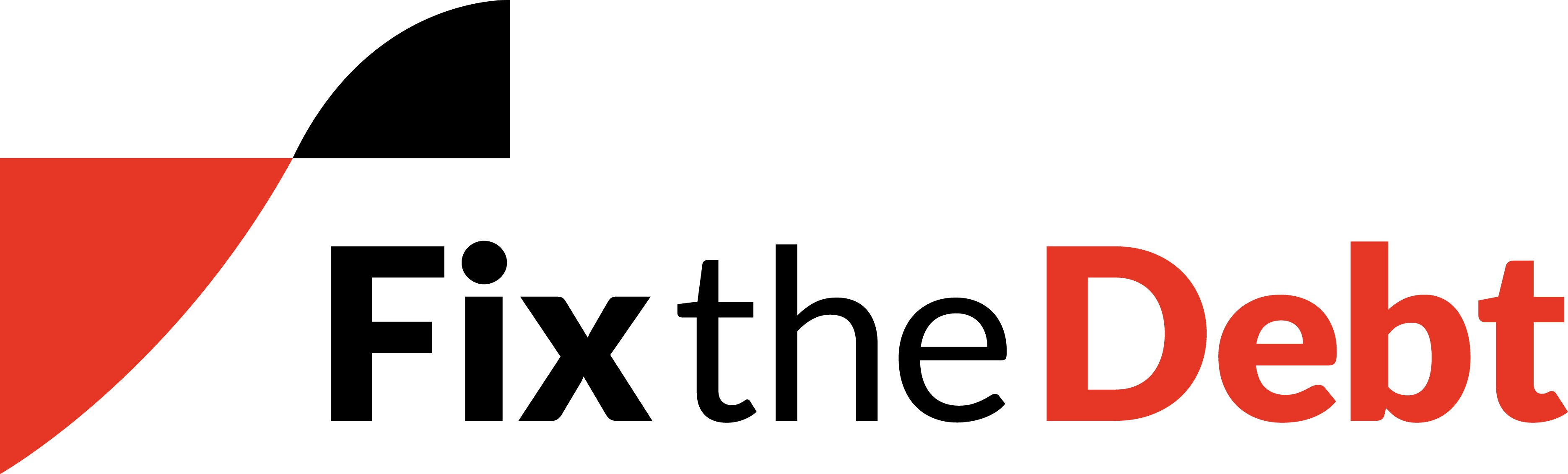 2018 State of the Debt
Q:
What’s our budget outlook?
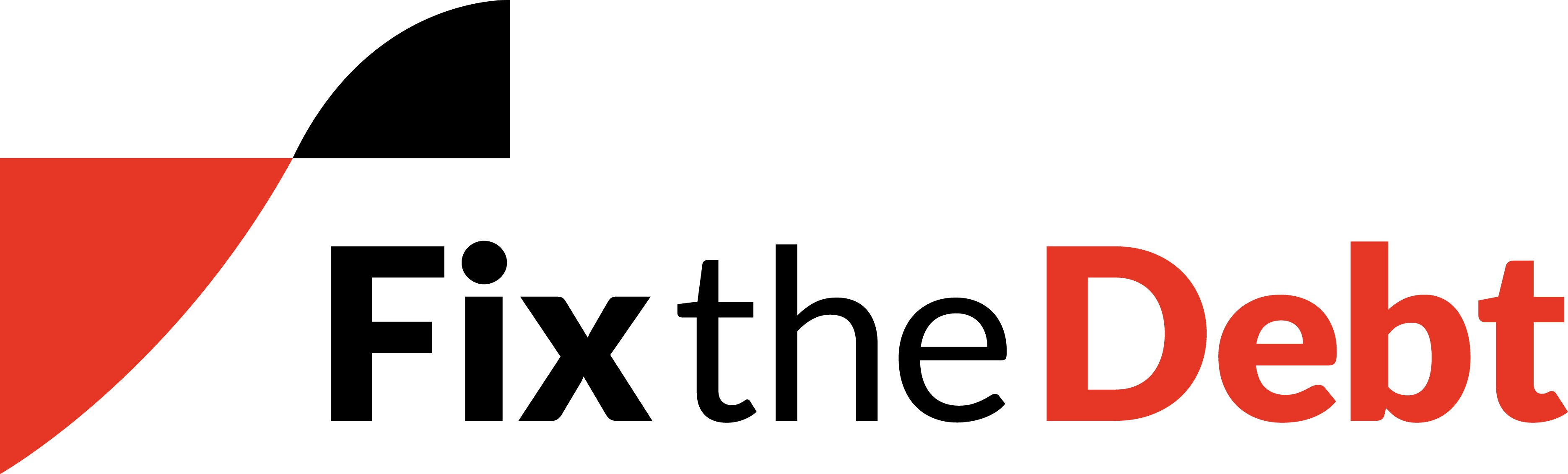 [Speaker Notes: _____________________________________________________________________

_____________________________________________________________________

_____________________________________________________________________

_____________________________________________________________________

_____________________________________________________________________

_____________________________________________________________________]
In 2018…
Total Spending
Total Revenue
$4.1
$3.3
Trillion
Trillion
(That means We Will Borrow $800 billion.)

Today the Gross National Debt IS Over $21 trillion
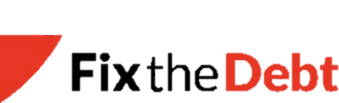 [Speaker Notes: SUGGESTED TALKING POINTS:

In 2018, our federal government will spend approximately $4.1 trillion dollars, while taking in roughly $3.3 trillion in revenue. 
 
This leaves a gap of almost $700 billion that the government had to borrow – which is added to the debt. 

_____________________________________________________________________

_____________________________________________________________________

_____________________________________________________________________

_____________________________________________________________________

_____________________________________________________________________

_____________________________________________________________________]
SPENDING IN THE 2018 FEDERAL BUDGET
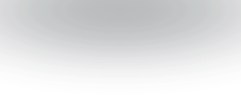 Total Outlays = $4.1 Trillion
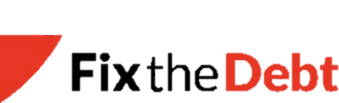 Source: CBO Budget and Economic Outlook. Values do not total to 100% due to rounding.
[Speaker Notes: Updated July 2018]
Revenue and Spending Gap
Spending
(% of Economy)
Revenues
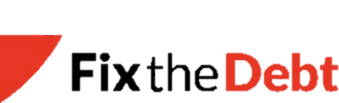 Source: Congressional Budget Office, April 2017
[Speaker Notes: SUGGESTED TALKING POINTS:

Over time, our federal government has consistently spent more than it takes in. 
 
This has led to persistent annual deficits, and accumulating debt.
 
This gap was exacerbated due to the recession, and the government’s response to it. And the gap is expected to continue for the next decade if current spending and tax policies remain in place unchanged. 

_____________________________________________________________________

_____________________________________________________________________

_____________________________________________________________________

_____________________________________________________________________

_____________________________________________________________________

_____________________________________________________________________]
TRILLION DOLLAR DEFICITS RETURN BY 2020
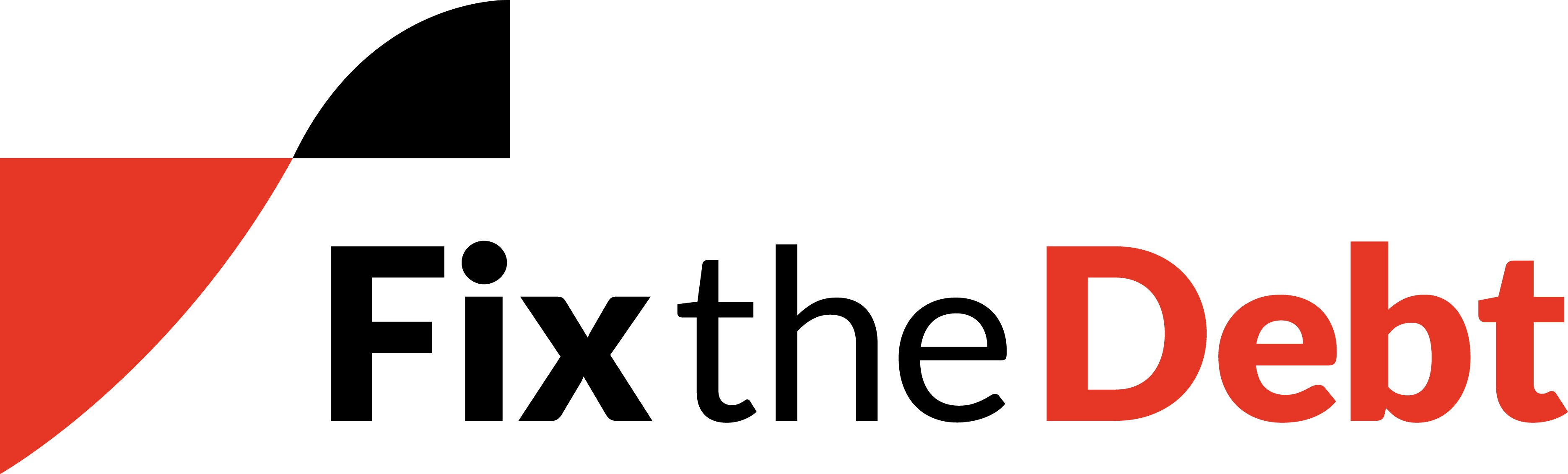 Source: CRFB calculations based on Congressional Budget Office data
In 2018…
78%
OUR DEBT WILL EQUAL                  OF GDP
(% of Economy)
78%
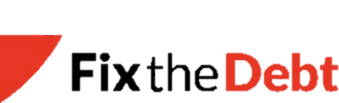 Source: Congressional Budget Office, June 2018
[Speaker Notes: _____________________________________________________________________

_____________________________________________________________________

_____________________________________________________________________

_____________________________________________________________________

_____________________________________________________________________

_____________________________________________________________________]
By 2030…
100%
it will rise to
(% of Economy)
78%
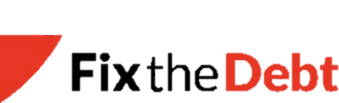 Source: Congressional Budget Office, June 2018
[Speaker Notes: _____________________________________________________________________

_____________________________________________________________________

_____________________________________________________________________

_____________________________________________________________________

_____________________________________________________________________

_____________________________________________________________________]
After 2030…
it will CONTINUE RISING
(% of Economy)
78%
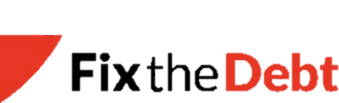 Source: Congressional Budget Office, June 2018
[Speaker Notes: _____________________________________________________________________

_____________________________________________________________________

_____________________________________________________________________

_____________________________________________________________________

_____________________________________________________________________

_____________________________________________________________________]
What is Driving
Our debt problems?
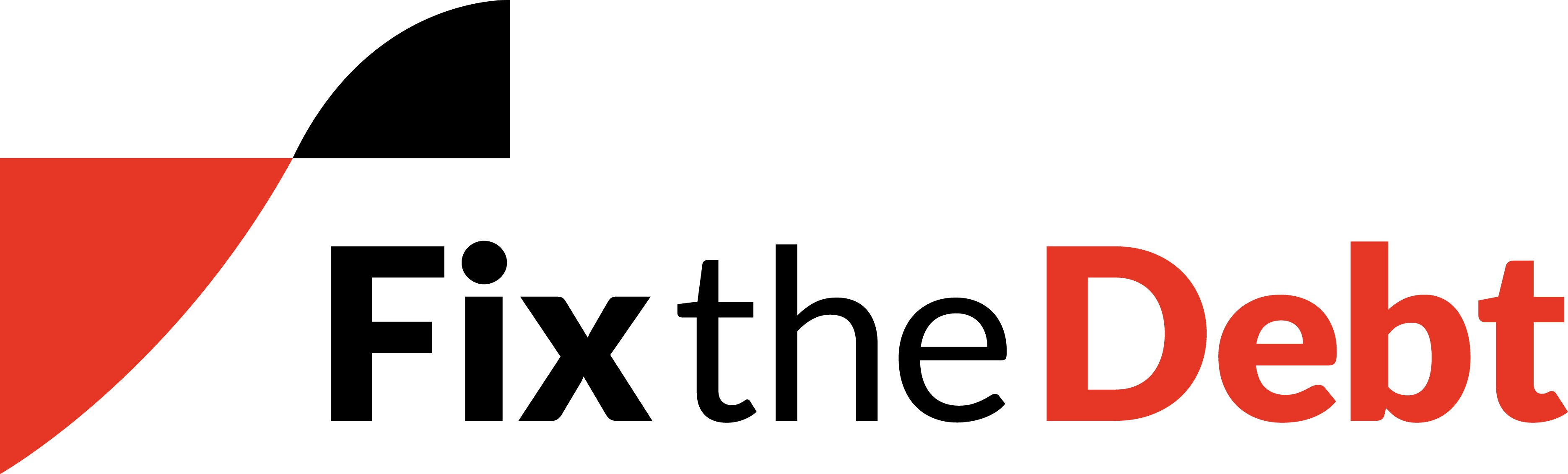 CBO Current Law
[Speaker Notes: _____________________________________________________________________

_____________________________________________________________________

_____________________________________________________________________

_____________________________________________________________________

_____________________________________________________________________

_____________________________________________________________________

_____________________________________________________________________

_____________________________________________________________________]
55% OF NEXT YEAR’S DEFICIT IS DUE TO RECENT LEGISLATION
2018 
BUDGET ADGREEMENT
OTHER LEGISLATION
FY2019 DEFICIT
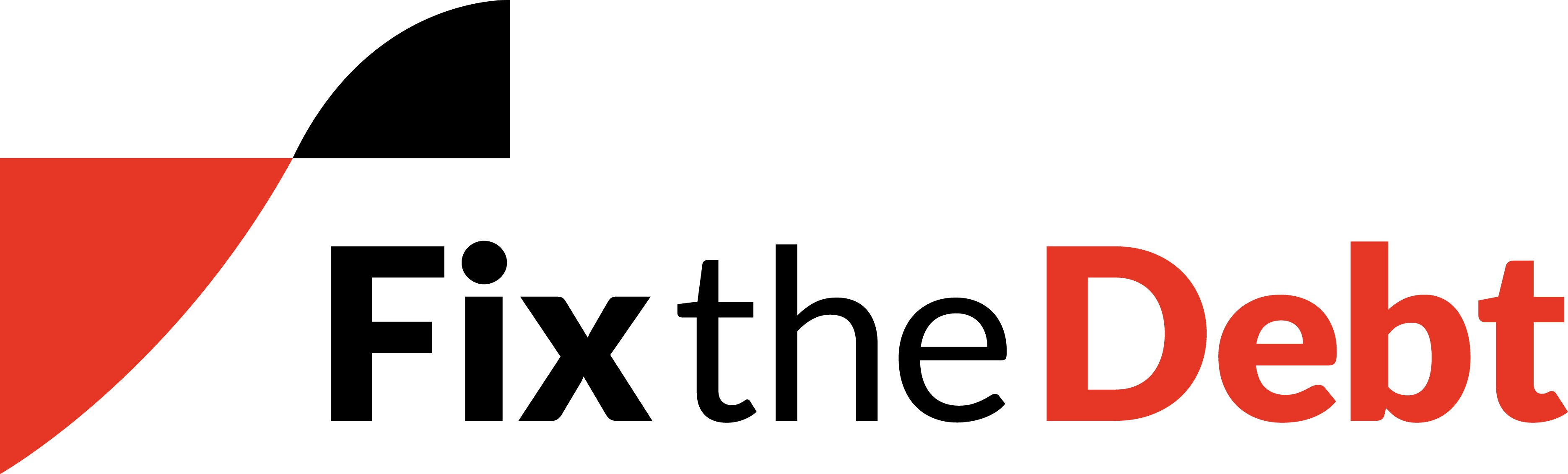 Source: CRFB calculations based on Congressional Budget Office data
DEFICITS COULD GET WORSE
Projections Last Year
Tax Bill
Spending Increases
If Extended
$2.1T
$1.9T
$1.7T
$1.6T
$1.5T
$1.5T
$1.4T
$1.3T
$1.1T
$981
$805
$665
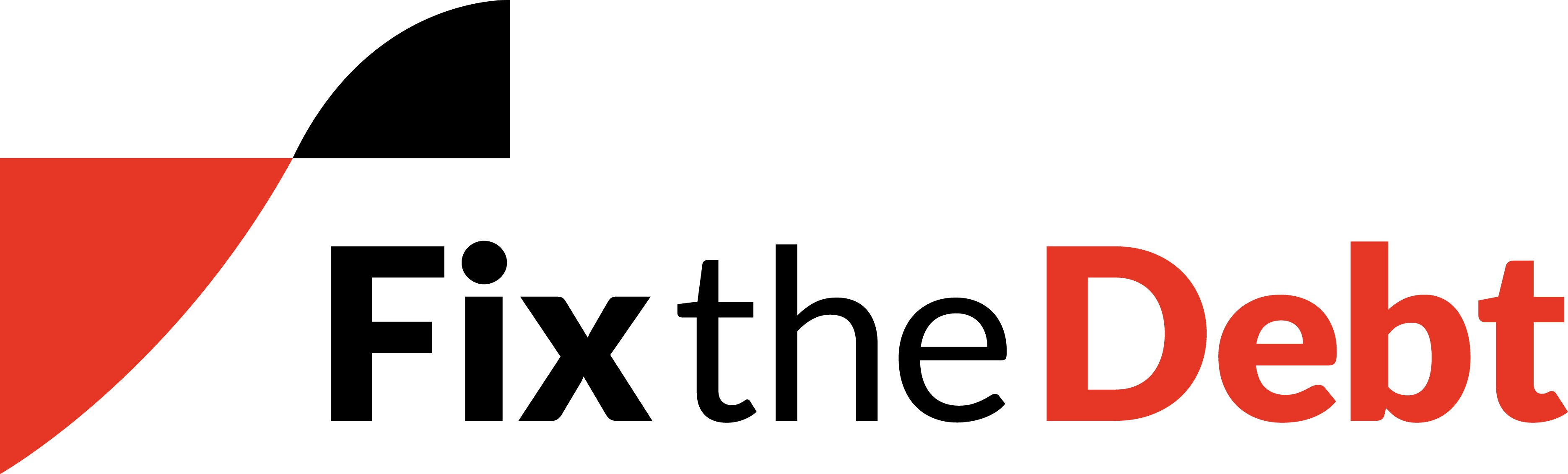 Source: CRFB calculations based on Congressional Budget Office data
Q:
WHAT WILL CAUSE OUR FUTURE DEBT TO RISE?
A:
An aging population
GROWING HEALTH CARE COSTS 
Rising INTEREST COSTS
Insufficient REVENUE
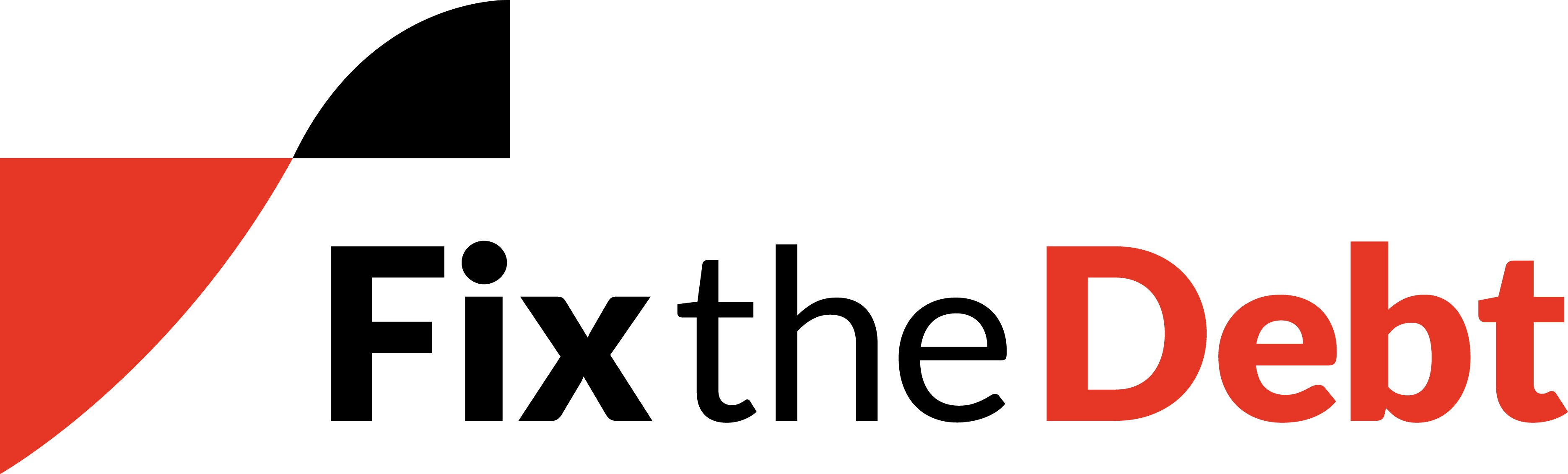 [Speaker Notes: _____________________________________________________________________

_____________________________________________________________________

_____________________________________________________________________

_____________________________________________________________________

_____________________________________________________________________

_____________________________________________________________________]
The population is aging
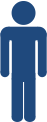 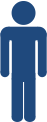 1950
1960
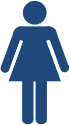 2012
2035
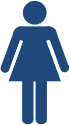 (16:1)
(5:1)
(3:1)
(2:1)
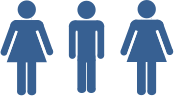 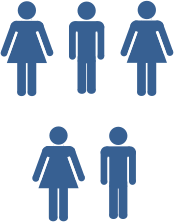 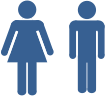 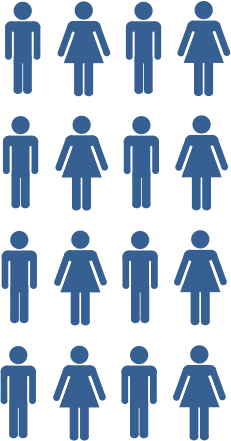 >> The Number of Workers Per Social Security Retiree is Falling.
CBO Current Law
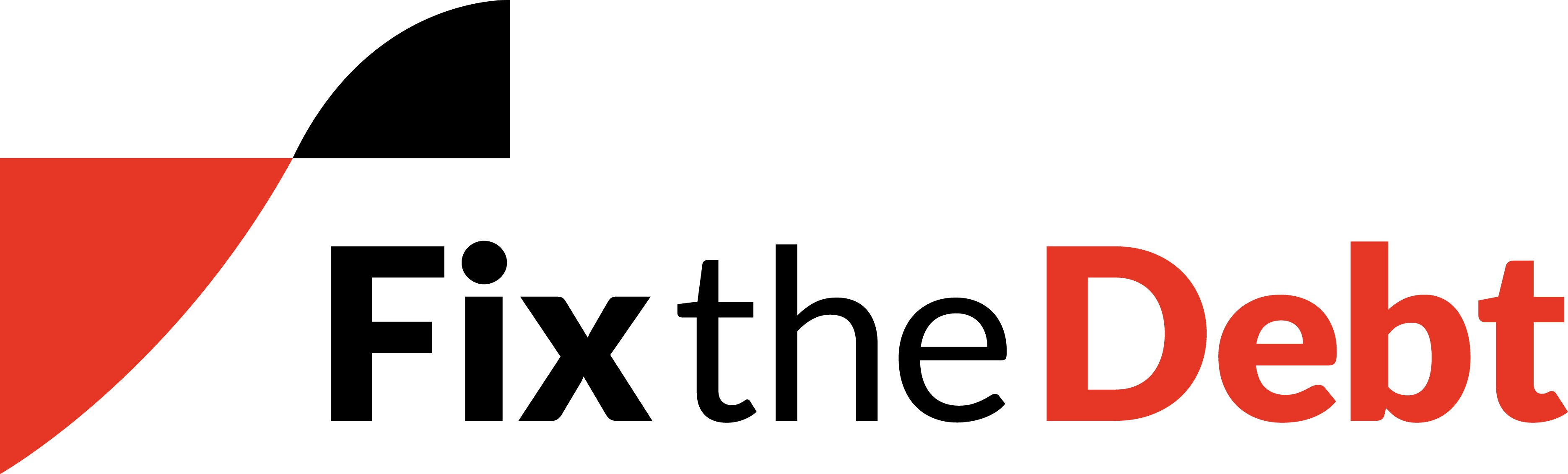 Source: 2018 Social Security Trustees Report
[Speaker Notes: _____________________________________________________________________

_____________________________________________________________________

_____________________________________________________________________

_____________________________________________________________________

_____________________________________________________________________

_____________________________________________________________________]
Health Care Costs are Growing
(% of Economy)
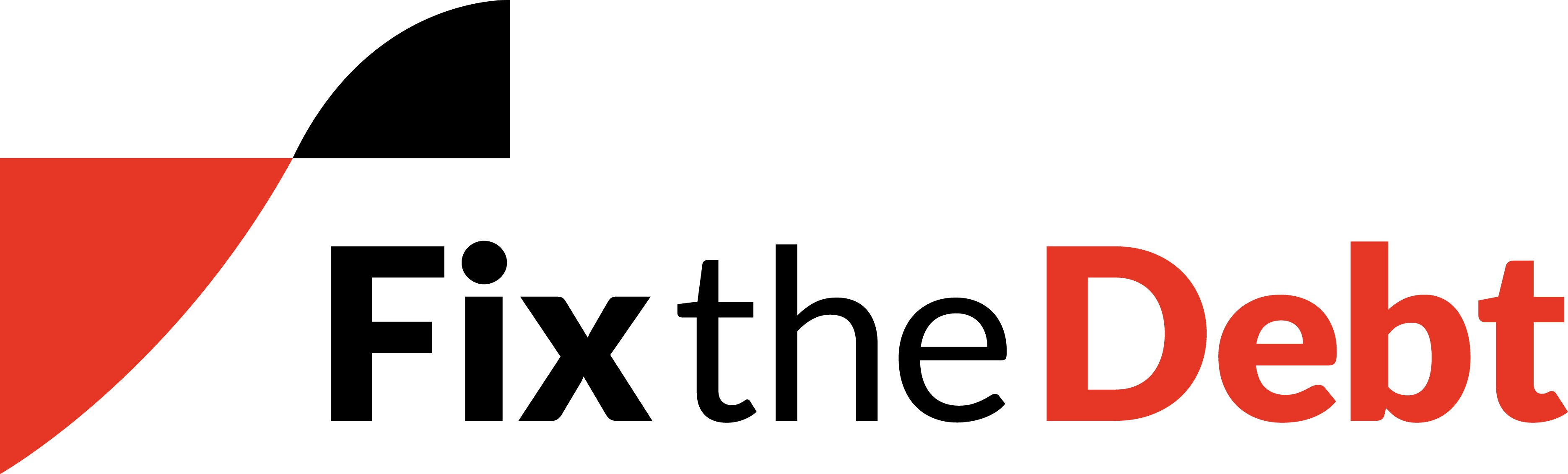 Source: Congressional Budget Office, June 2018
Health Care Costs are Growing
(% of Economy)
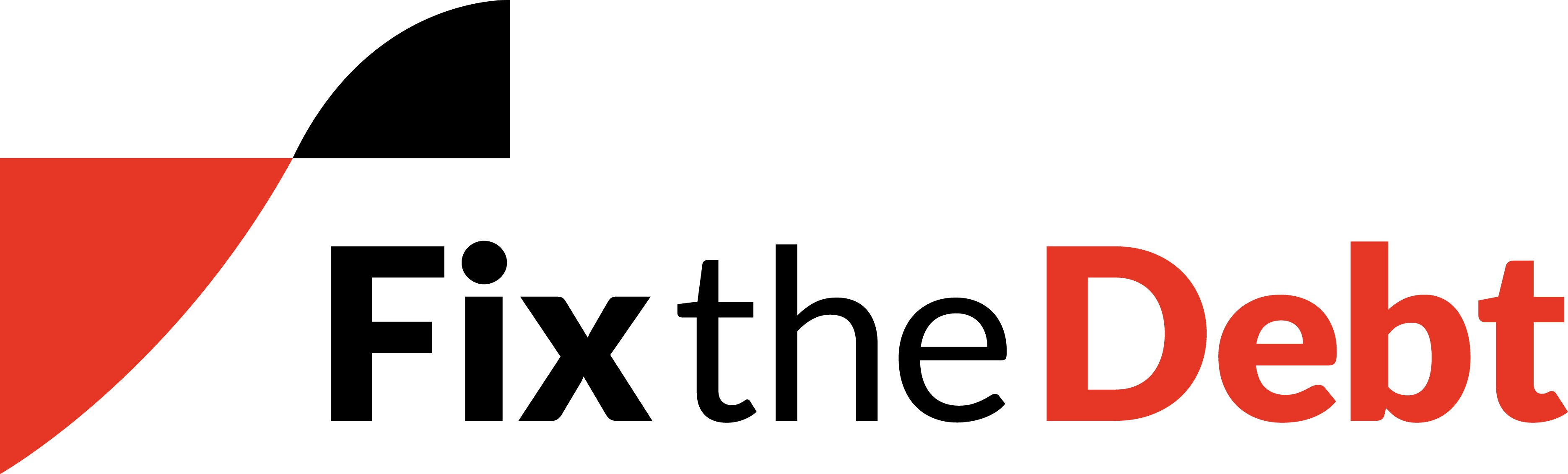 Source: CRFB calculations based on Congressional Budget Office data, June 2018
[Speaker Notes: _____________________________________________________________________

_____________________________________________________________________]
INTEREST SPENDING WILL APPROACH $1 TRILLION
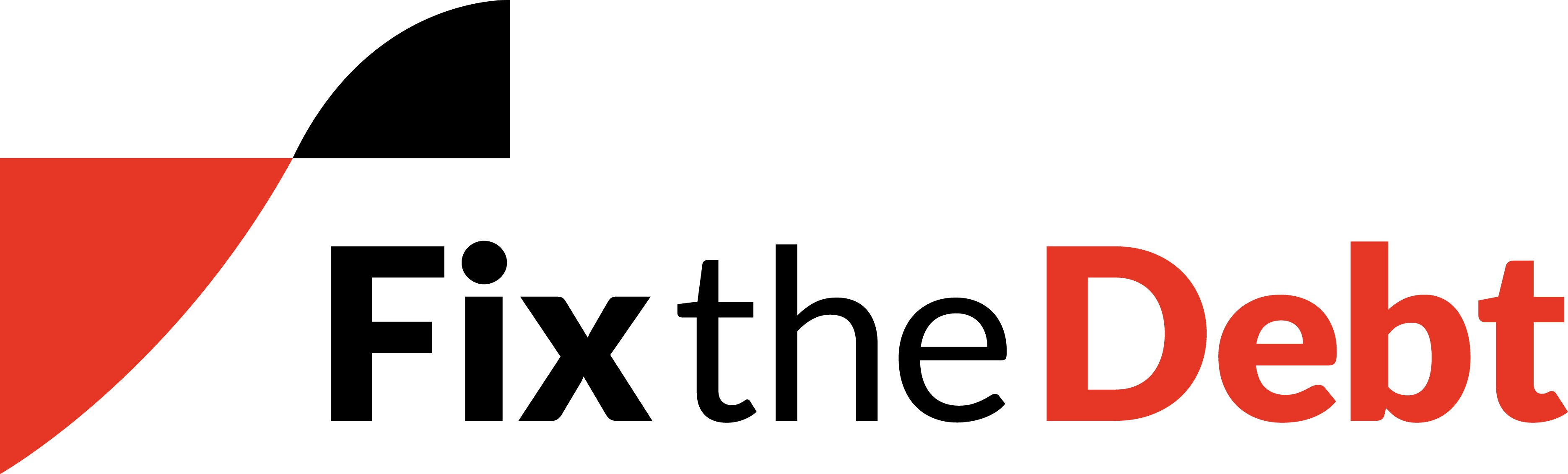 Source: CRFB calculations based on Congressional Budget Office data
ALMOST HALF OF INTEREST GOES OVERSEAS
In 2018, we will spend $316 billion 
	on interest.
Half of OUR DEBT IS OWNED BY AMERICANS.
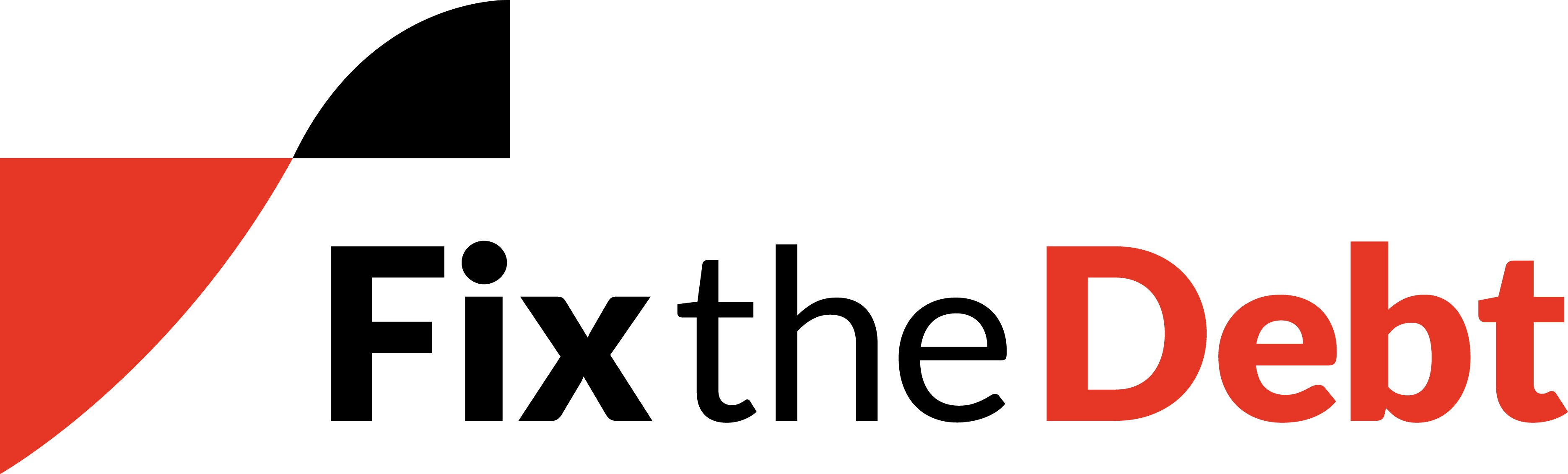 Source: Treasury Department, April 2018.
[Speaker Notes: SUGGESTED TALKING POINTS:
 
A little less than half of our debt is held by those overseas. Both China and Japan hold each about a tenth of our debt – over $1 trillion each.

Even the half that comes back to other Americans represents money that the government cannot spend on other priorities and critical functions of government, as well as areas that can help invest in a better future, such as education and basic research. 

_____________________________________________________________________

_____________________________________________________________________

_____________________________________________________________________

_____________________________________________________________________

_____________________________________________________________________

_____________________________________________________________________

_____________________________________________________________________]
Interest Rates are LOW
A 1% INCREASE WOULD COST  
$1.9 Trillion OVER A DECADE.

A RETURN to 1980’s INFLATION 
WOULD COST $6 Trillion
Actual    Projected
(Interest Rate)
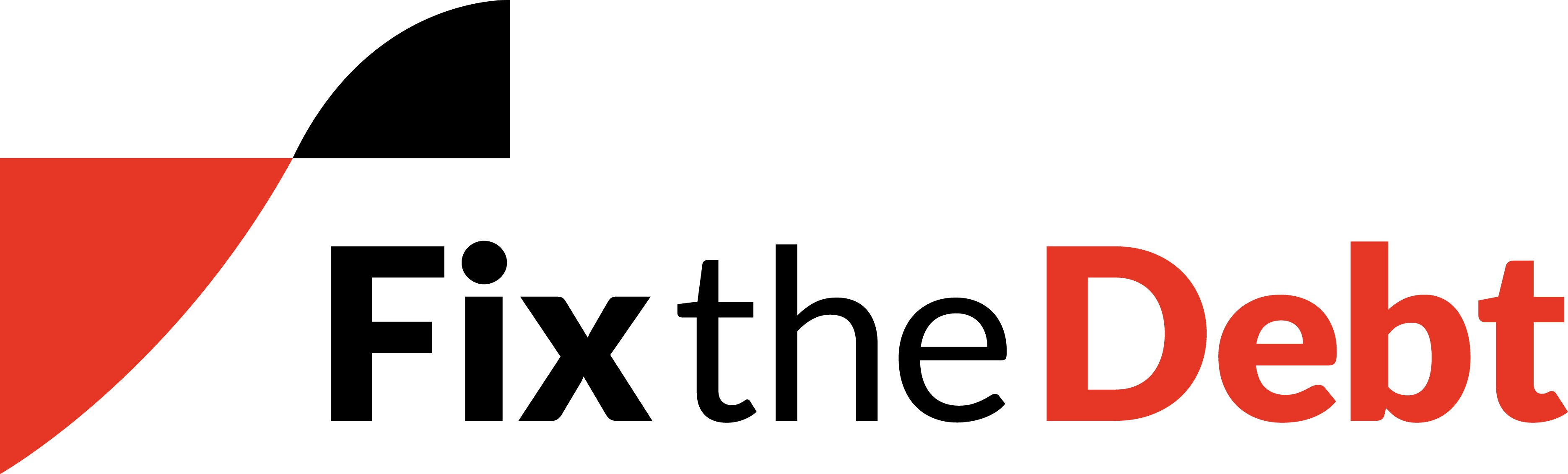 Source: Interest Rates on a 10-Year Treasury Bond: Federal Reserve and Congressional Budget Office, April 2018
[Speaker Notes: SUGGESTED TALKING POINTS

Interest rates are now at record lows. Even with a high national debt, we pay relatively little in interest because of the low rates. We will pay more as interest rates return to normal, as shown by the “projected” part of the graph where rates rise back to where they were in the mid-2000s.

Our interest payments will more than triple from $268 billion last year to over $771 billion in 2025, as interest rates approach 5%. But if they go higher, we’ll pay even more, as shown.

The amounts shown on the slide are the additional amount we’d pay over 10 years if interest rates are 1% higher than projected or gradually return to the average interest rate of the 1980s.

Sources:
The Congressional Budget Office assumes that interest rates will rise back up to 4.6% by 2020.
The “1% increase” scenario is given by the Congressional Budget Office: if interest rates are 1 point higher in each year than they otherwise would (so they rise to 5.6% by 2020 instead of 4.6%)
The 1980’s scenario assumes that interest rates gradually rise to the average rate of the 1980’s (10.8%)
All of these interest rates are on a 10-year Treasury bond.

_____________________________________________________________________

_____________________________________________________________________

_____________________________________________________________________

_____________________________________________________________________

_____________________________________________________________________

_____________________________________________________________________]
SOCIAL SECURITY, HEALTH CARE, AND INTEREST EXPLAIN 82% OF SPENDING GROWTH
2018-2028 SPENDING GROWTH
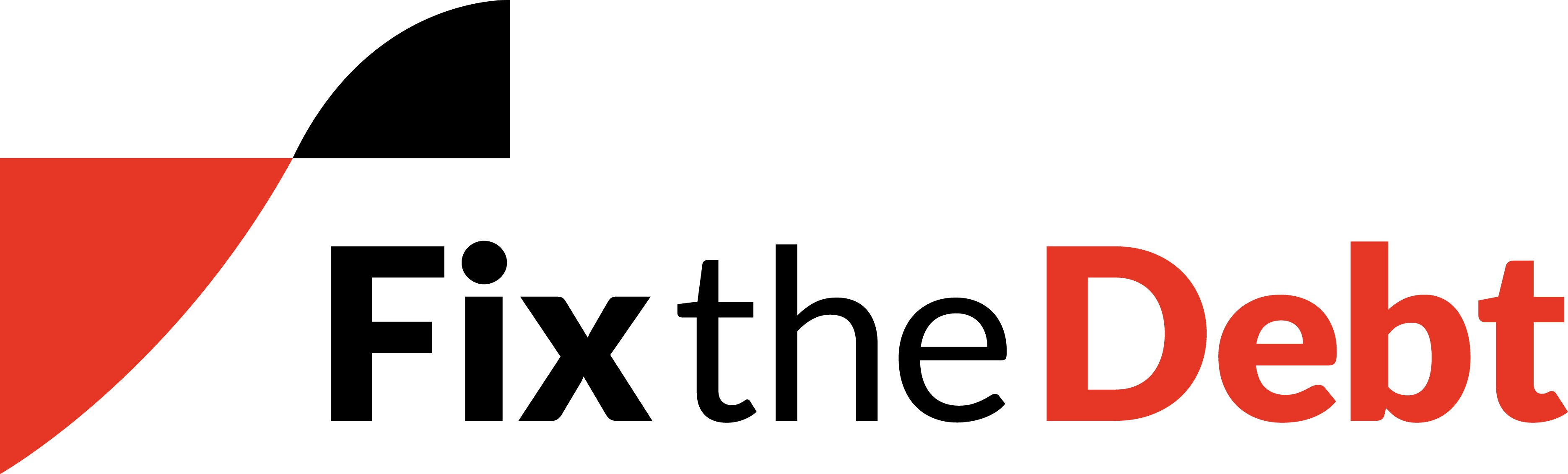 Source: CRFB calculations based on Congressional Budget Office data
Q:
What are the CONSEQUENCES of NOT taking action?
A:
slower wage growth
Decreased budget flexibility
UNPREPARED FOR A FUTURE WAR OR RECESSION
higher exposure to changes in interest rates
increased risk of a fiscal crisis
Decreased private sector investments
Increased likelihood of entitlement insolvency
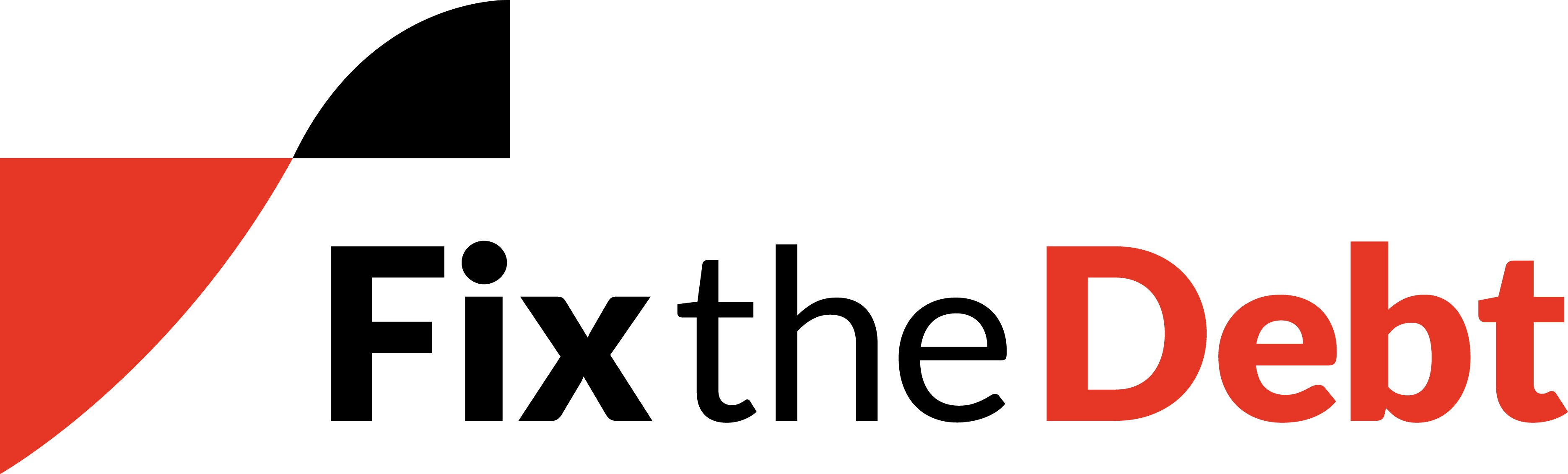 [Speaker Notes: _____________________________________________________________________

_____________________________________________________________________

_____________________________________________________________________

_____________________________________________________________________

_____________________________________________________________________]
SOON WE’LL SPEND MORE ON THE PAST THAN THE FUTURE
Interest exceeds spending on children by 2020
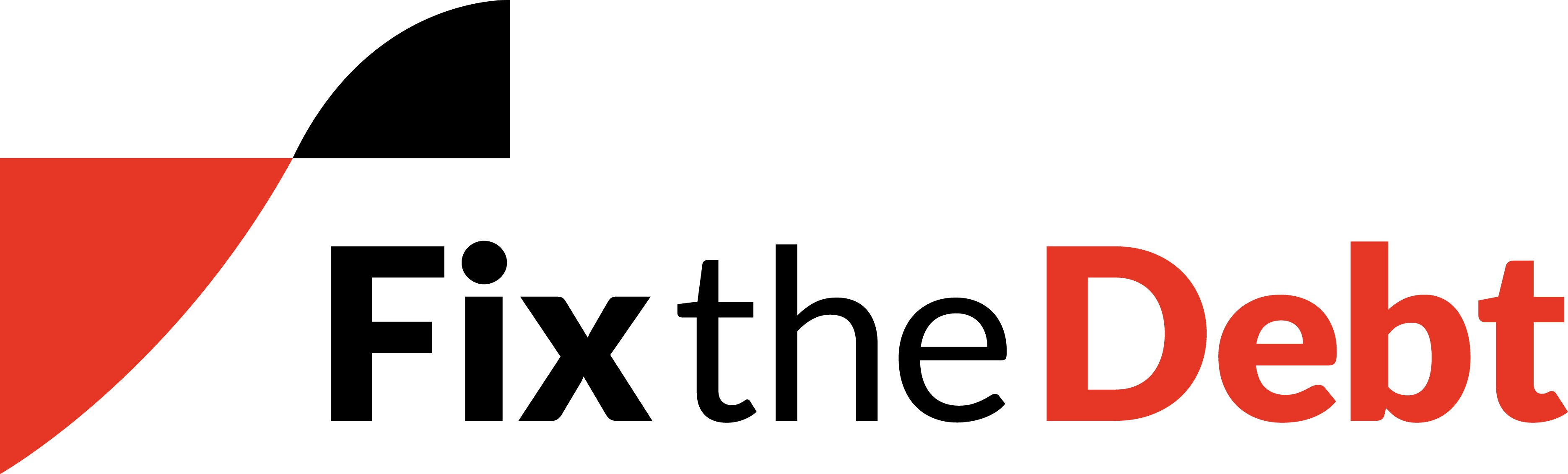 Sources: Congressional Budget Office, Urban Institute, CRFB calculations.
A FRAMEWORK FOR FIXING THE DEBT
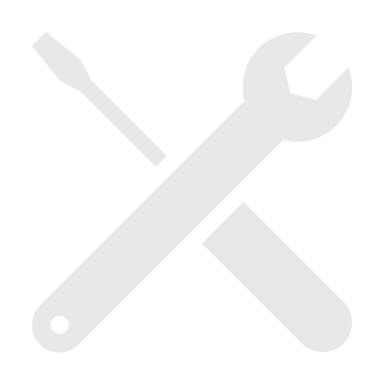 STOP DIGGING THE HOLE DEEPER
FIX THE TAX BILL
DETERMINE THE RIGHT SIZE FOR DEFENSE & NON-DEFENSE SPENDING
MAKE SOCIAL SECURITY SOLVENT 
SLOW HEALTH CARE COST GROWTH
CUT OTHER SPENDING WHERE POSSIBLE 
RAISE MORE REVENUE 
GROW THE ECONOMY
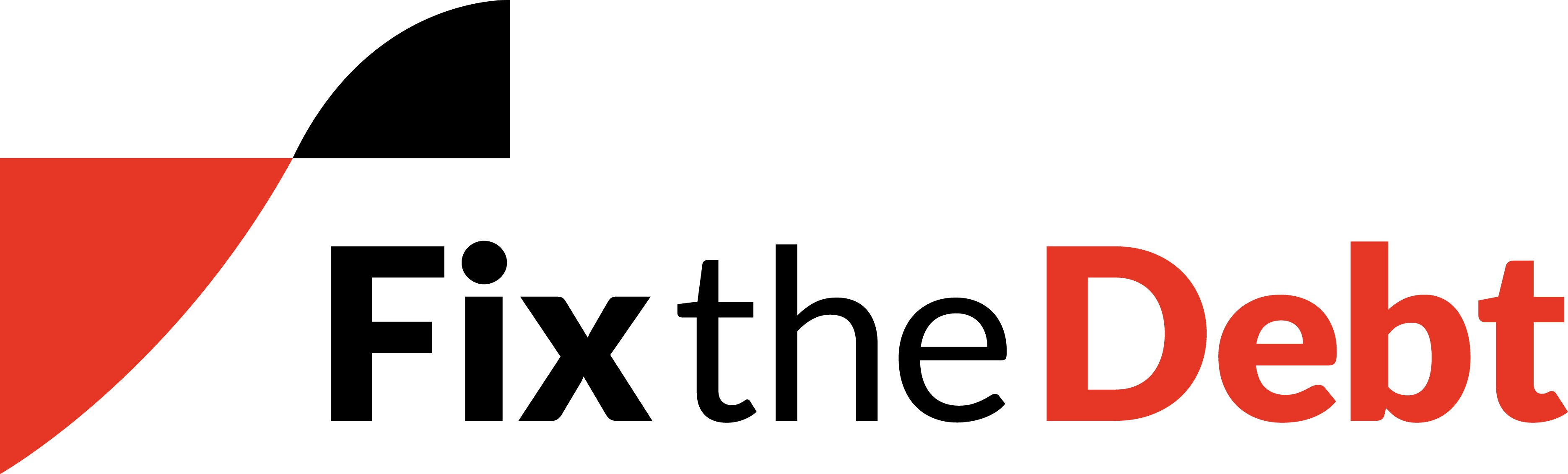 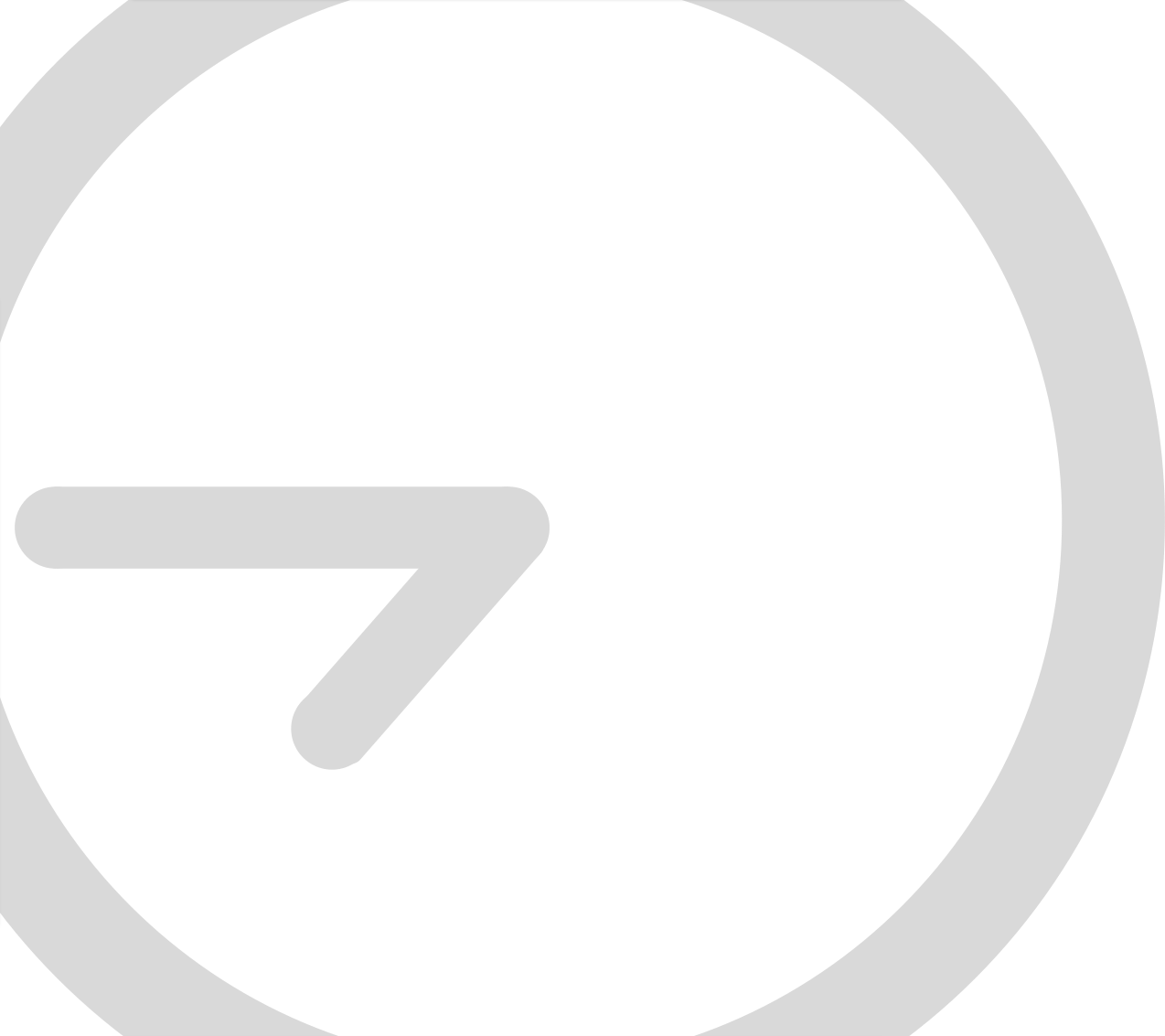 The longer we wait…
…the older our population gets

…the higher debt will rise

…the less time we have to phase in changes

…the slower our economy will grow

…and the fewer tools we will have to fix it
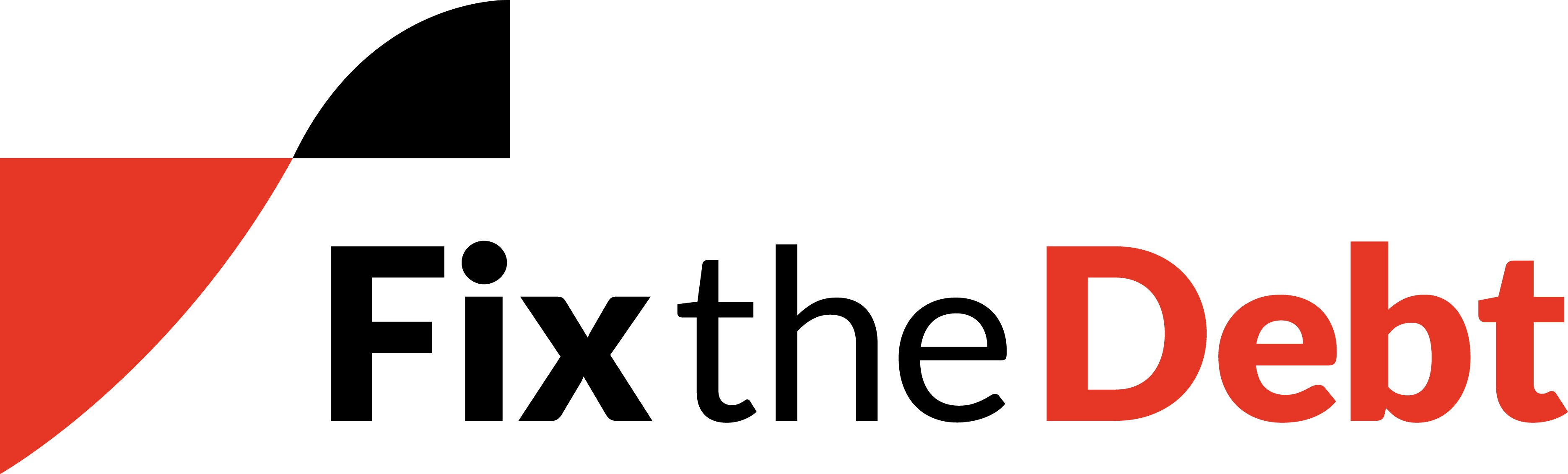 [Speaker Notes: _____________________________________________________________________

_____________________________________________________________________

_____________________________________________________________________]
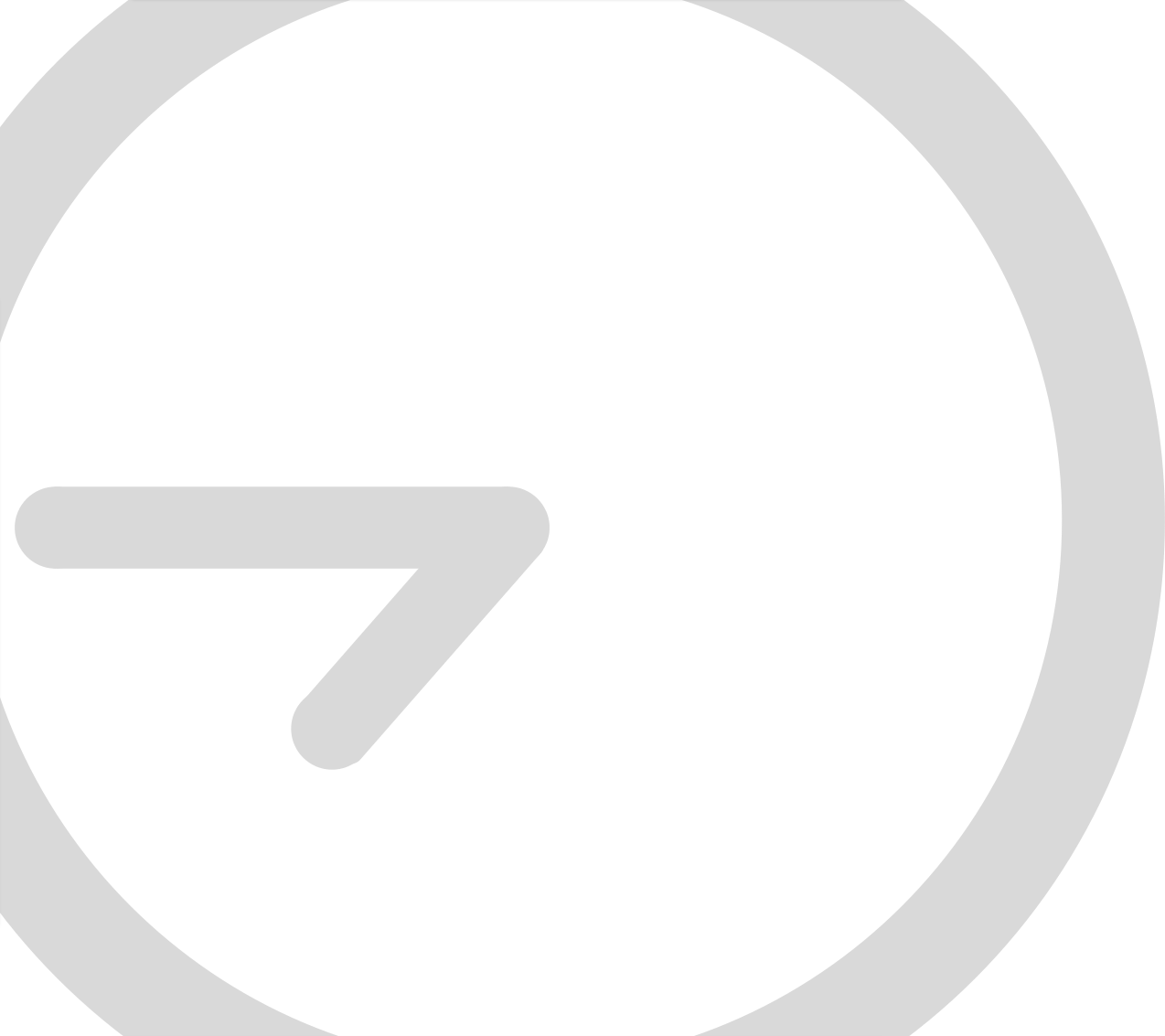 The Debt is a symptom of a broken system…
…avoids tough choices

…cannot achieve compromise

…Focuses on short term vs long term

…rewards partisanship over progress
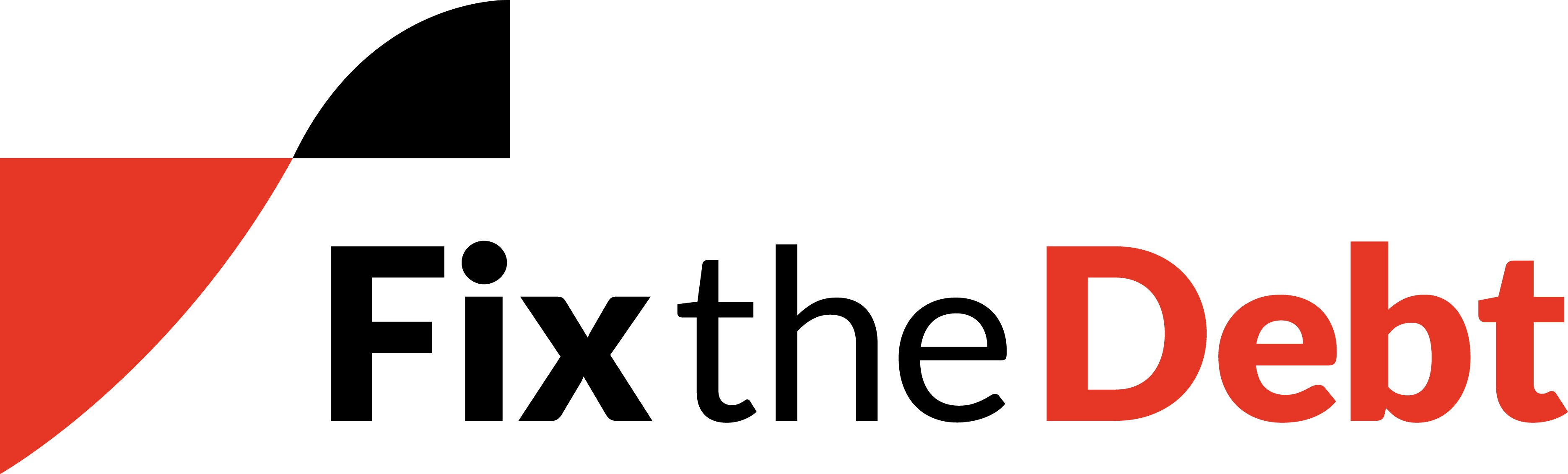 [Speaker Notes: _____________________________________________________________________

_____________________________________________________________________

_____________________________________________________________________]
Q:
have the problems in America’s politics reached a dangerous low point?
A:
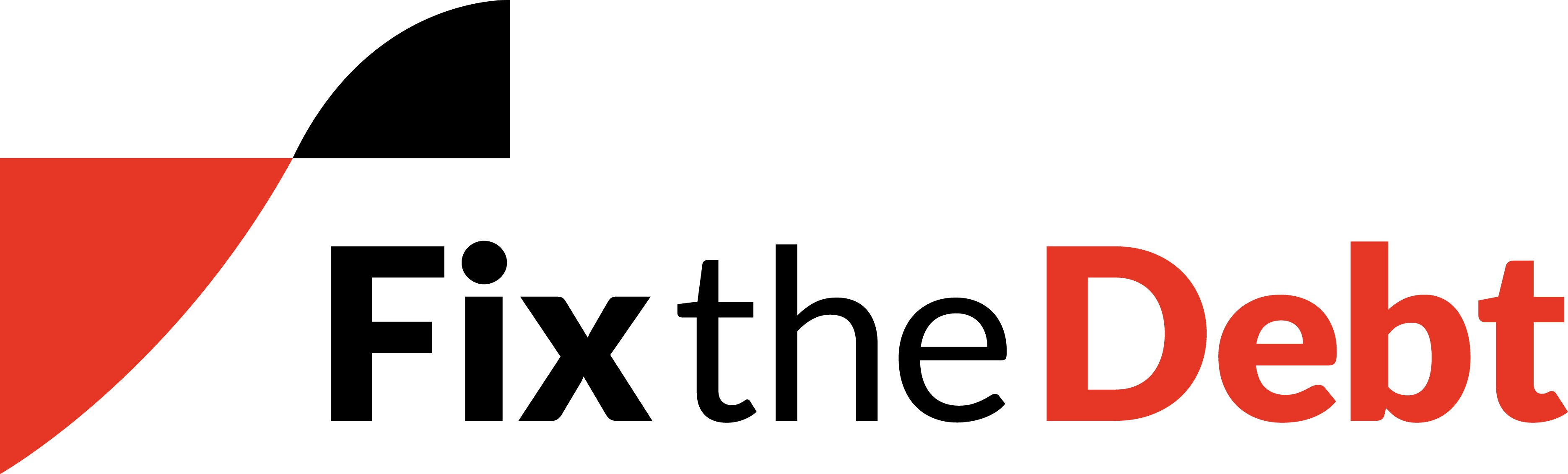 Q:
have the problems in America’s politics reached a dangerous low point?
A:
71% believe we have reached a low point, vs 29% similar to most periods of disagreement (Washing Post/Univ of MD)
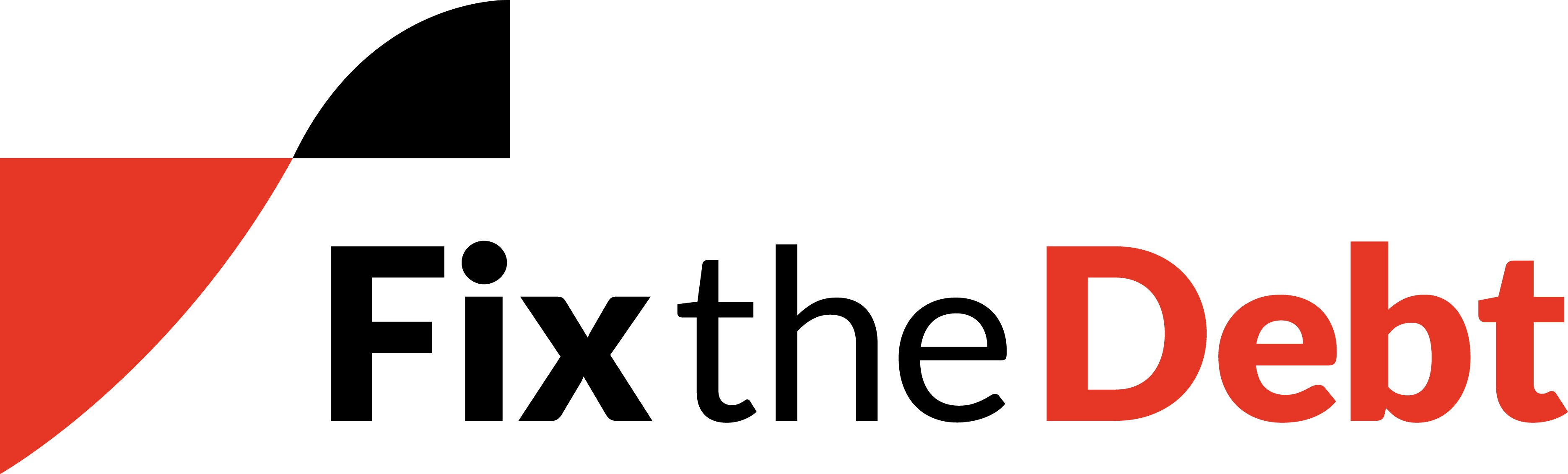 Q:
have the problems in America’s politics reached a dangerous low point?
A:
87% political polarization threatens the American way of life (Ap/norc)
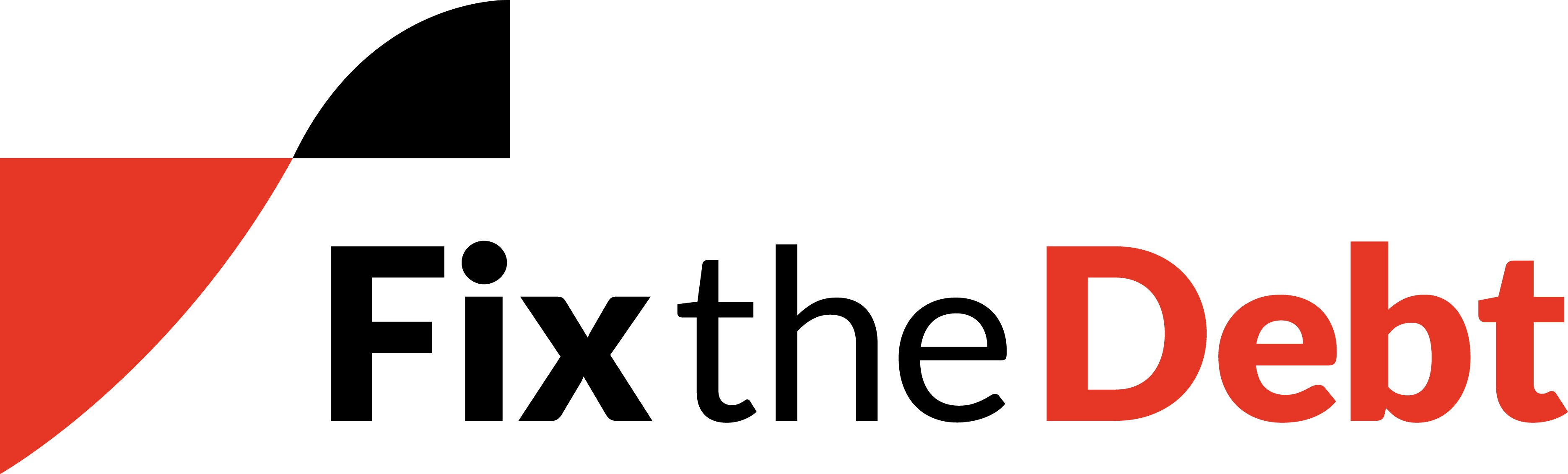 Q:
have the problems in America’s politics reached a dangerous low point?
A:
7 in 10 americans fear the united states is losing its national identity (Ap/norc)
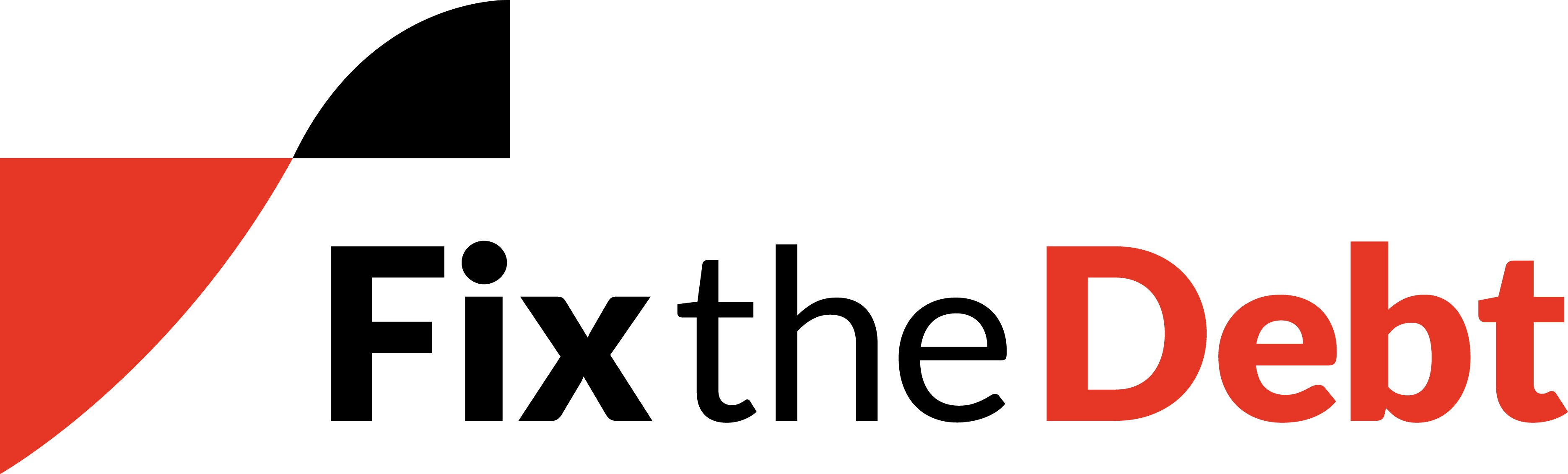 Q:
have the problems in America’s politics reached a dangerous low point?
A:
78 % believe both parties working together is a very important value in our democracy

19% believe do very/somewhat well (pew research center)
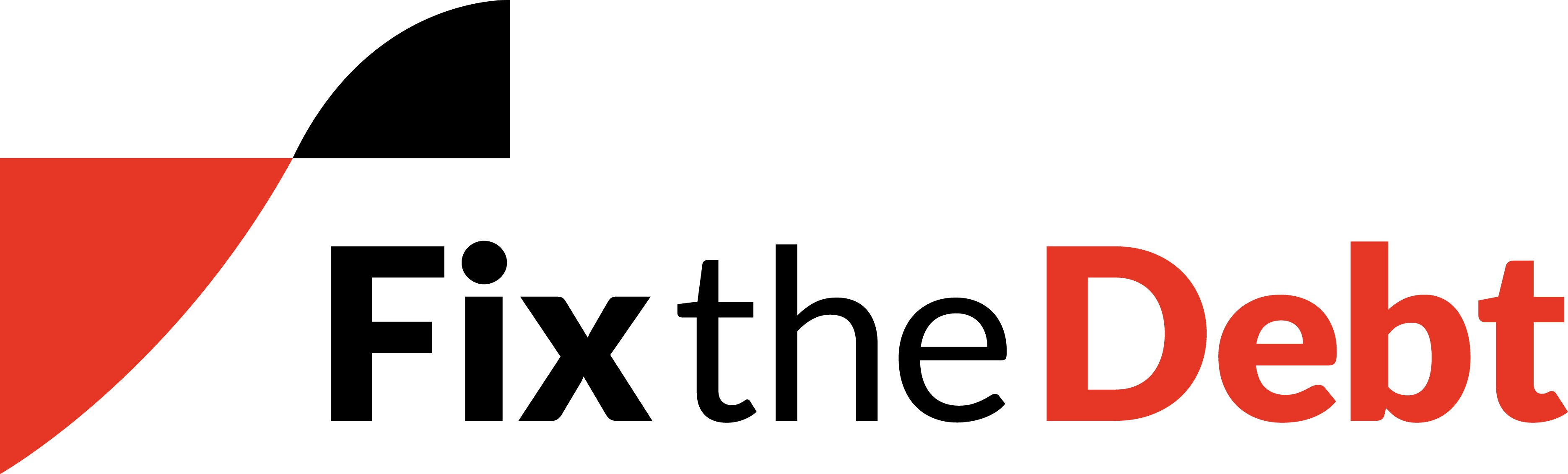 Q:
have the problems in America’s politics reached a dangerous low point?
A:
31% voters say likely the united states will experience a second civil war sometime in the next five years

Only 29% say not at all likely 
(rasmussen)
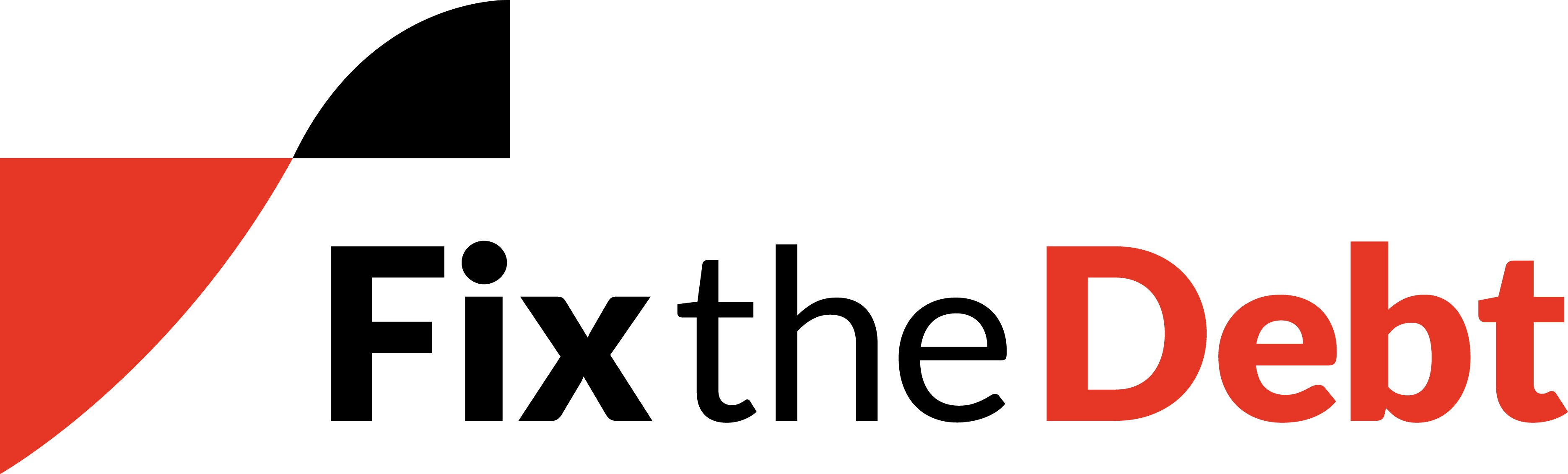 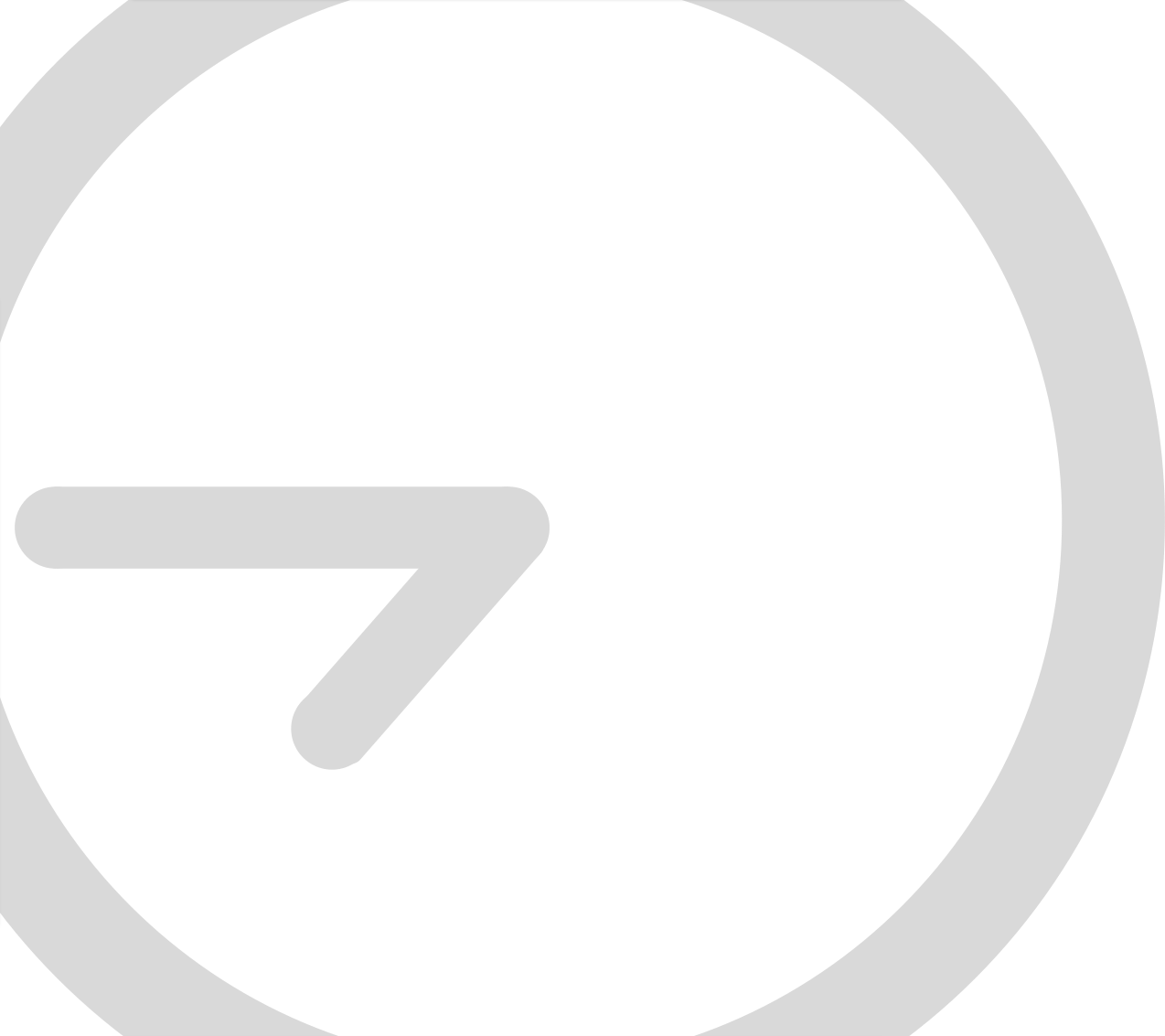 We face a deficit of trust…
…lack of confidence in Congress, media & institutions 
…71% believe the “economic system in the u.s. is rigged in favor of certain groups” (marketplace and Edison)
…only 30% of millennial generation believe essential to 	live in a democracy (mounk)
…61% say “significant changes” needed in the “design and structure” of political system to make it work for current times (Pew)
…61% say neither party represents their views anymore (prri)
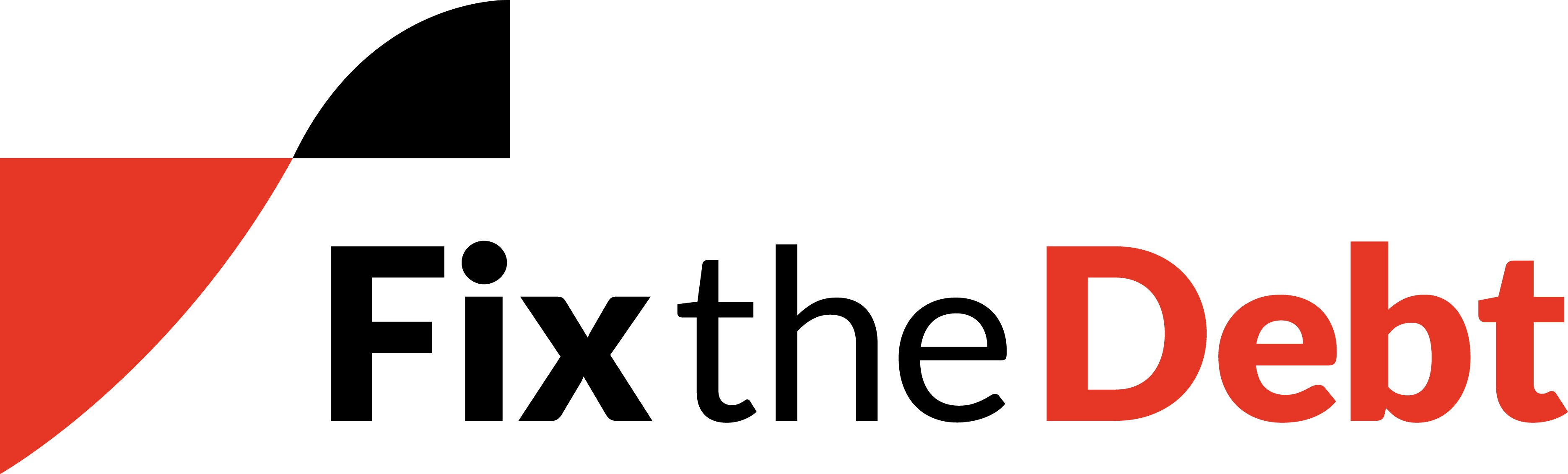 [Speaker Notes: _____________________________________________________________________

_____________________________________________________________________

_____________________________________________________________________]
We must Come Together to Fix the Debt
We Want Your Input

What will it take for Washington to rebuild trust from the American people?

What is driving our partisan divide, and what will it take to fix it?

How can we make progress on the Debt?
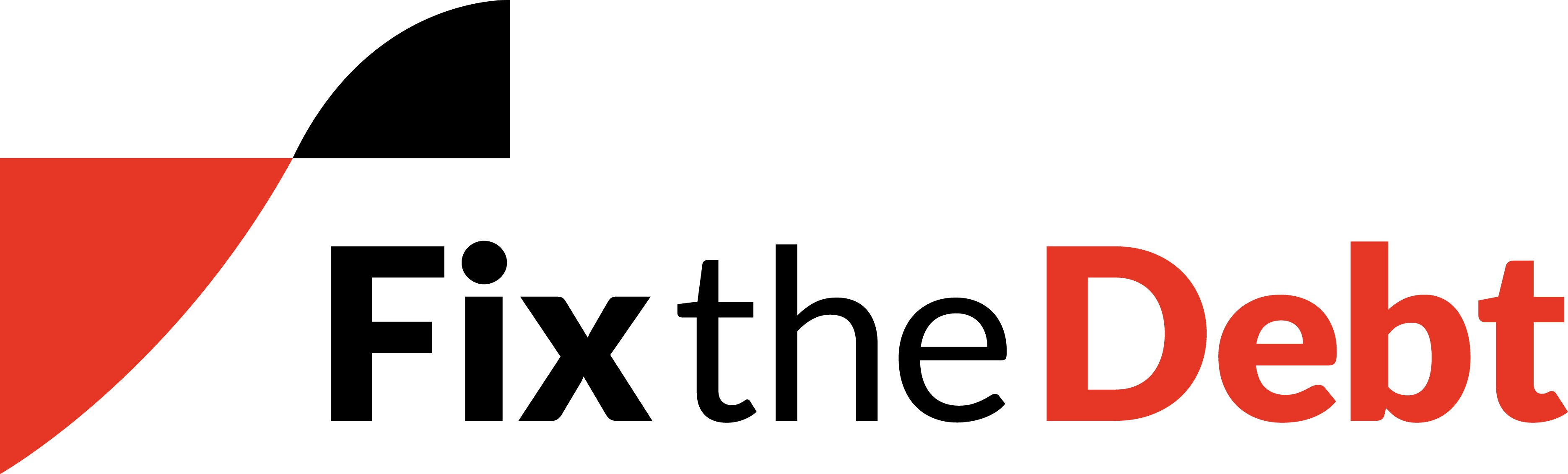 Q:
What can you do?
A:
Get Involved and ASK YOUR REPRESENTATIVE & Candidates TO make THE debt a top issue.
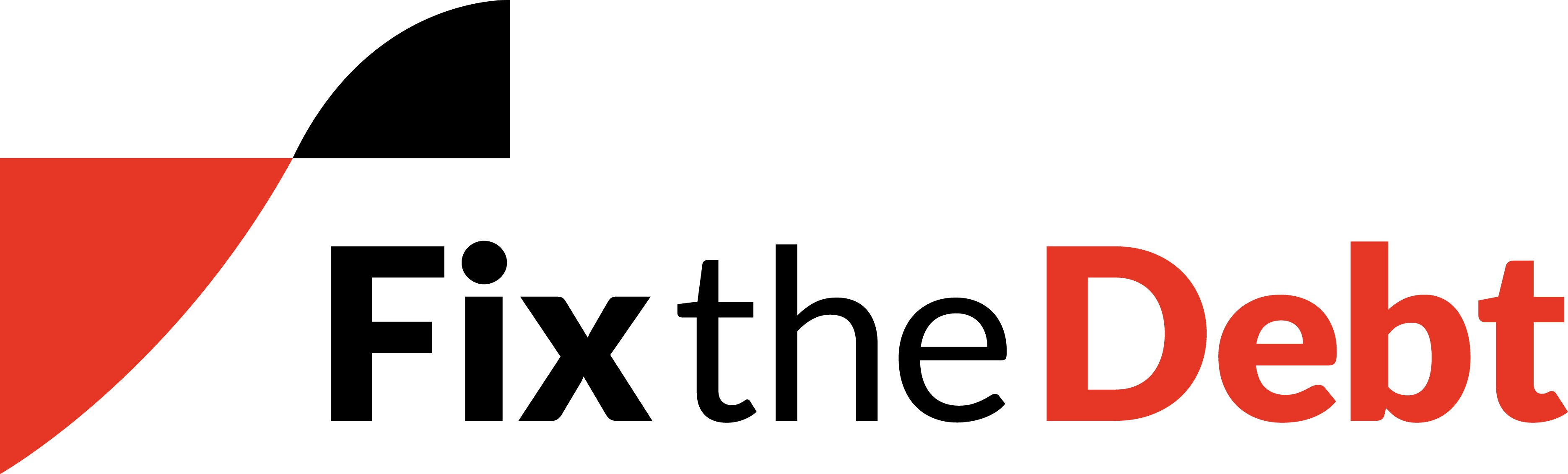 Q:
How can you make a difference?
A:
Use social media – tell friends and colleagues about the problem.
Write an op-ed or letter to the editor
Host an event
Find out how you can help give this presentation by contacting US.
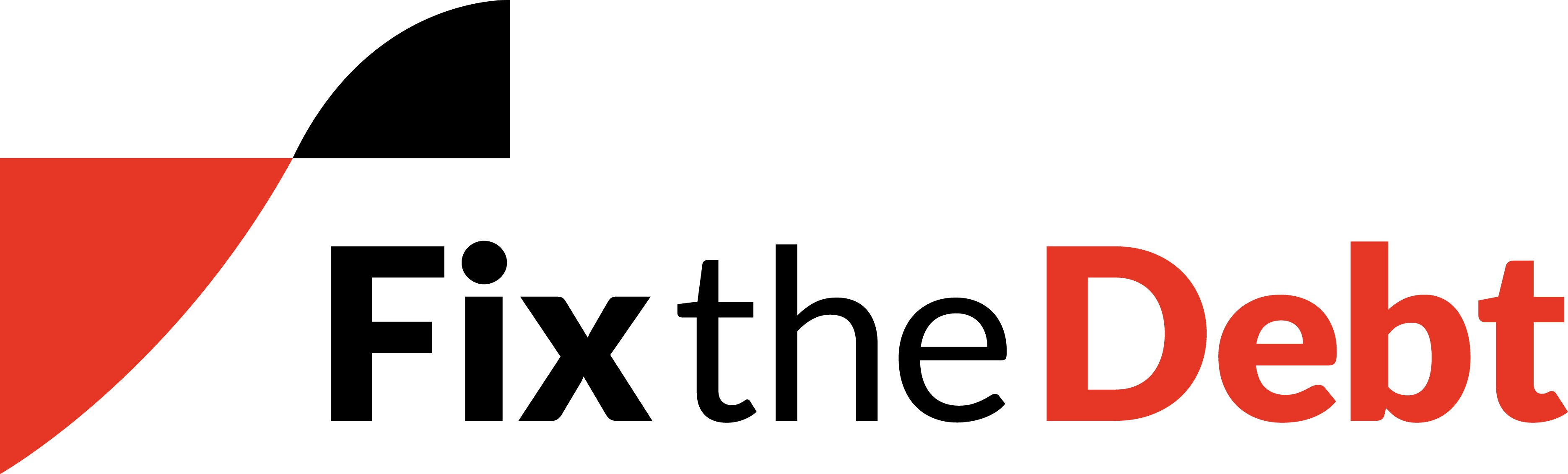 Q:
How can you Join our
Efforts?
A:
TEXT FIX to 345345
Email info@FixTheDebt.org with the subject “JOIN”
Use the sign in sheet to be added to our list
Go to www.FixTheDebt.org and sign up
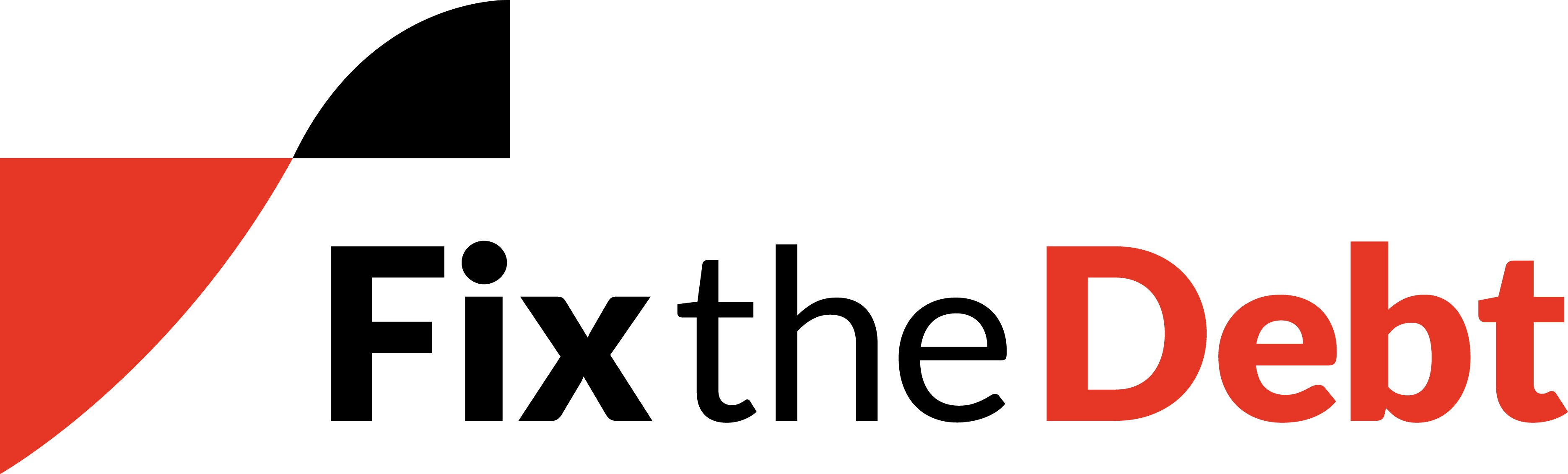 ABOUT THE CAMPAIGN TO FIX THE DEBT
The Campaign to Fix the Debt Fix is a nonpartisan organization focused on educating the country about the need for fiscal reforms and supporting a grand bargain to put the debt on a sustainable path.

The campaign includes leaders from every sector, former elected and appointed local, state and federal officials, and visionary political, community and business leaders.

Fix the Debt has an important engagement role, convening groups of committed individuals at the state and local level who – individually and collectively – can influence elected officials, candidates for public office and federal policies.
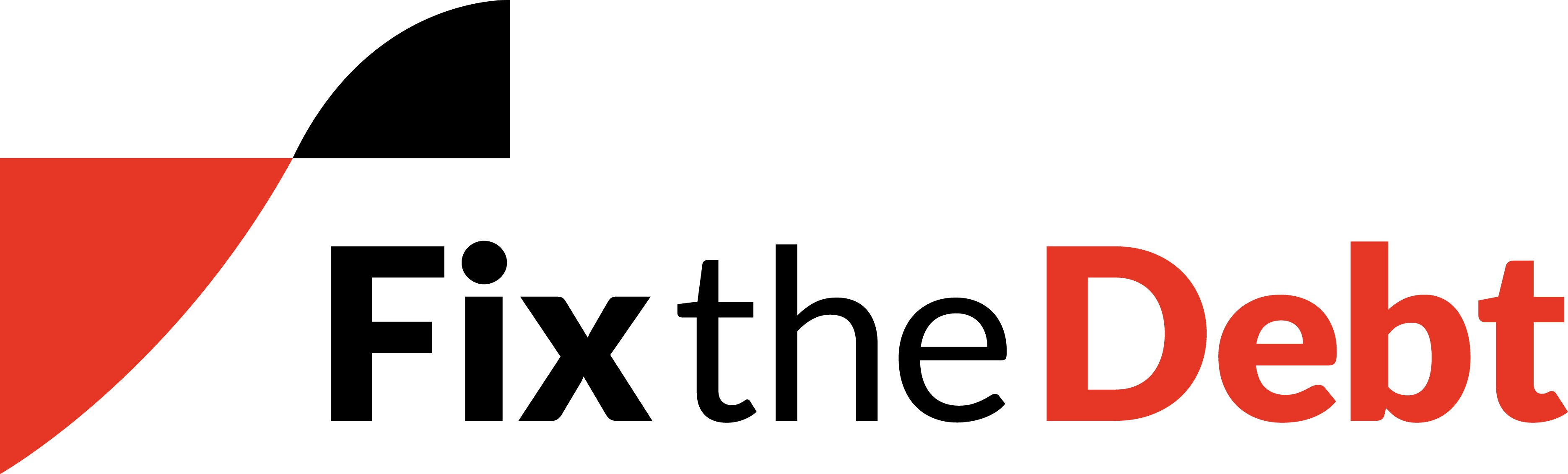 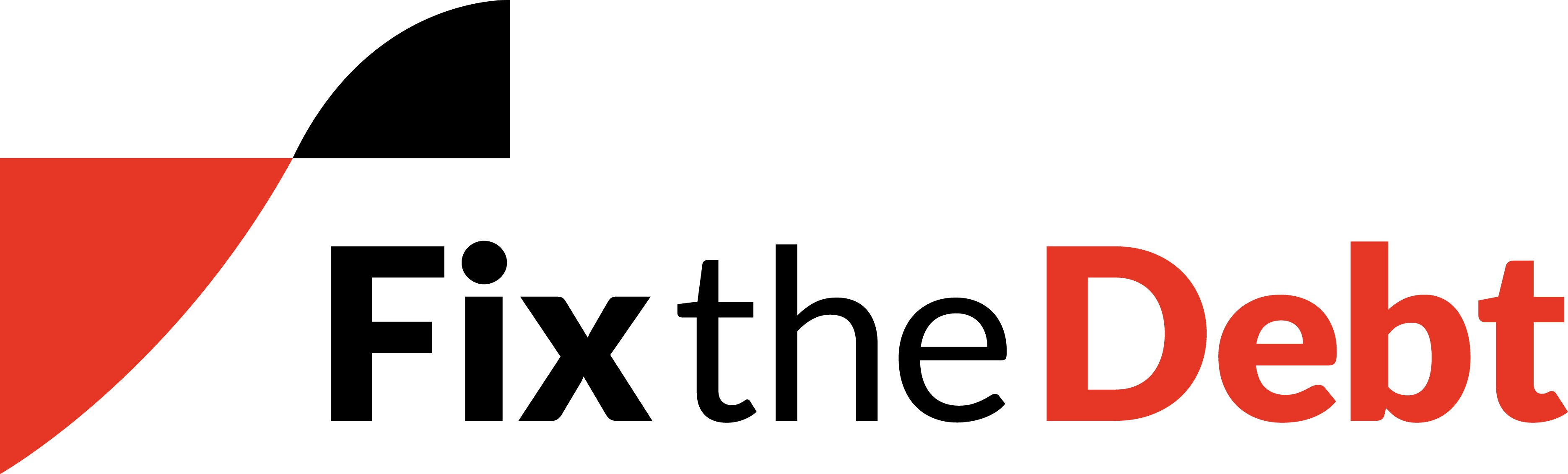 Join www.fixthedebt.org
[Speaker Notes: _____________________________________________________________________

_____________________________________________________________________

_____________________________________________________________________

_____________________________________________________________________

_____________________________________________________________________

_____________________________________________________________________]